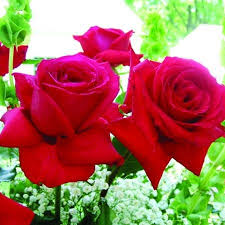 স্বাগতম
পরিচিতি
শিক্ষক পরিচিতি 
শামীমা নাসরীন 
পদবি-সহকারী শিক্ষক আই সি টি 
মাহমুদপুর দাখিল মাদ্রাসা 
ভালুকা,ময়মনশিংহ ।
পাঠ পরিচিতি
শ্রেণীঃ নবম
বিষয়ঃ কৃষি শিক্ষা
অধ্যায়ের নামঃ কৃষি প্রযুক্তি
নিচের ছবিগুলো লক্ষ্য করো
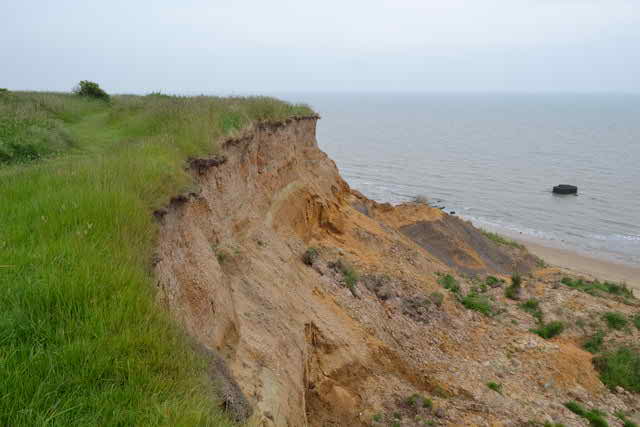 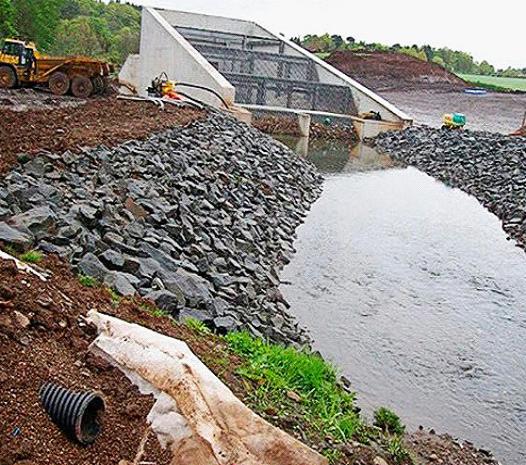 আজকের পাঠ
ভূমিক্ষয় ও ক্ষয়রোধ
শিখনফল
ভূমিক্ষয়ের ধারনা সংঙ্গায়িত করতে  পারবে।
ভূমিক্ষয়ের প্রকার ব্যাখ্যা করতে পারবে।
ভূমিক্ষয়ের কারণ বর্ণনা করতে পারবে।
ভূমিক্ষয় রোধের উপায় বর্ণনা করতে পারবে
নিচের ভিডিওটি দেখো
একক কাজ
ভূমিক্ষয় কাকে বলে ?
নিচের ছবিগুলো লক্ষ্য করো
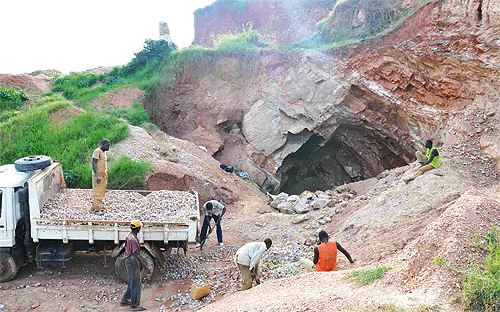 প্রাকৃতিক
মানবসৃষ্ট
জোড়ায় কাজ
প্রাকৃতিক ভূমিক্ষয় কাকে বলে?
কৃত্রিম ভূমিক্ষয় কাকে বলে?
নিচের ছবিগুলো লক্ষ্য করো
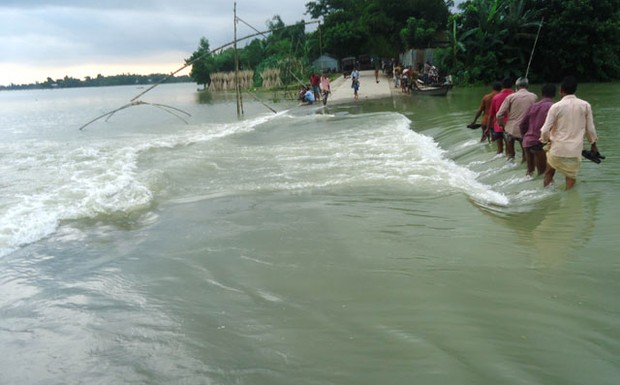 বৃষ্টিপাত
বন্যা
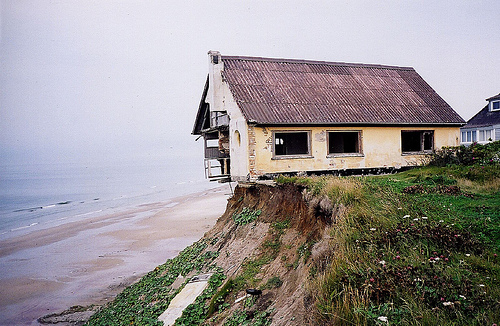 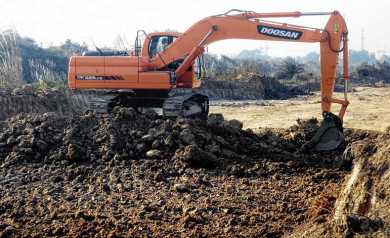 মানবসৃষ্ট কারণ
নদী ভাঙ্গন
নিচের ছবিগুলো লক্ষ্য করো
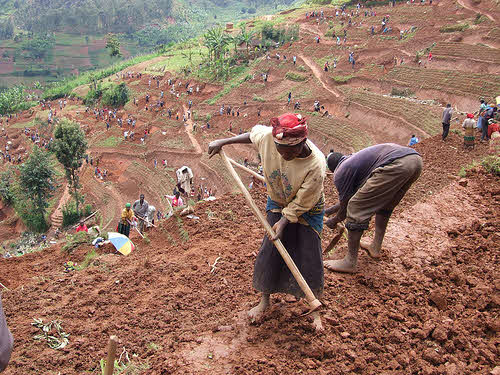 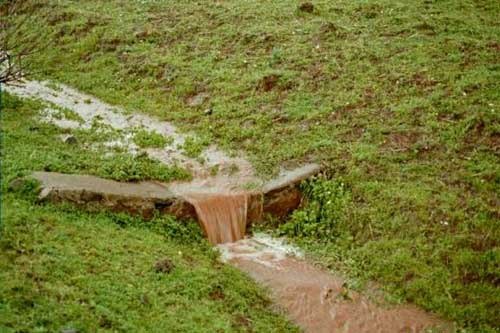 স্রোতের গতি নিয়ন্ত্রণ
ধাপে ধাপে চাষ
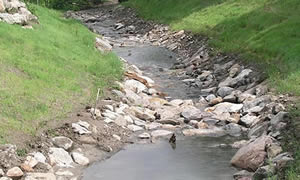 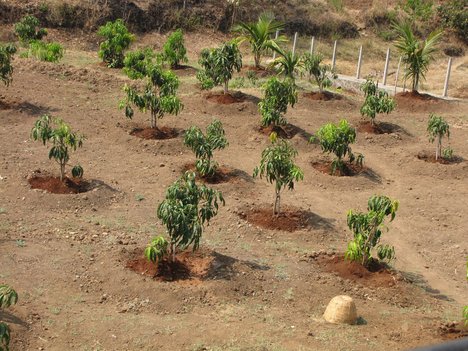 বৃক্ষ রোপন
সুষ্ঠু নিষ্কাষন
ভূমিক্ষয় রোধের ৪টি উপায় লিখ ।
১।
২।
৩।
৪।
মূল্যায়ন
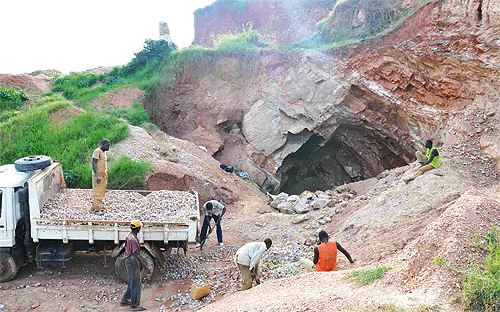 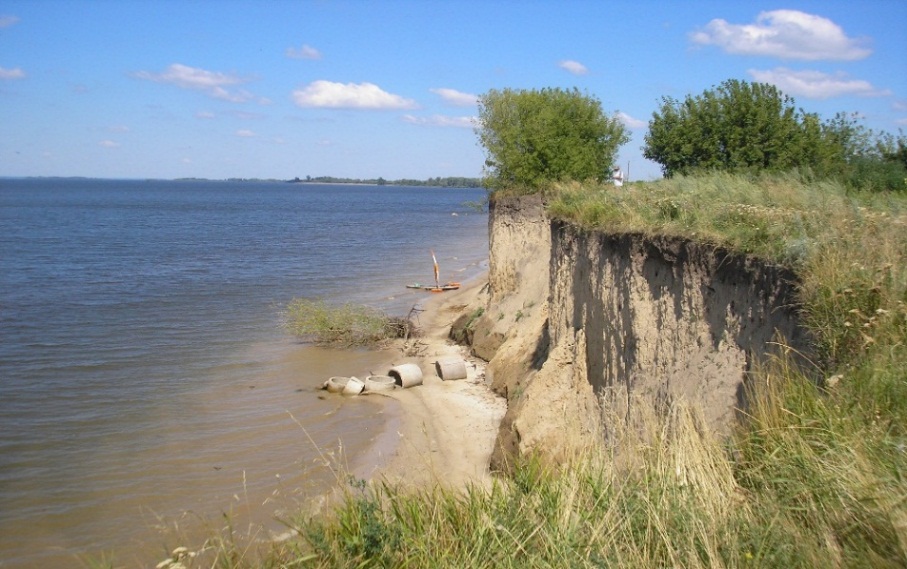 চিত্রঃ ২
চিত্রঃ ১
ক) ভুমিক্ষয় কি ?
খ) প্রাকৃতিক ও কৃত্তিম ভূমিক্ষয়ের মধ্যে পার্থক্য লিখ ।
গ) ১ নং চিত্রের প্রতিকারের উপায় বর্ননা কর ।
ঘ) ১ নং চিত্র অপেক্ষা ২ নং চিত্র পরিবেশের জন্য বেশি ক্ষতিকর-বিশ্লেষন কর ।
বাড়ির কাজ
ভূমিক্ষয়ের ফলে কি কি ক্ষতি হতে পারে ?
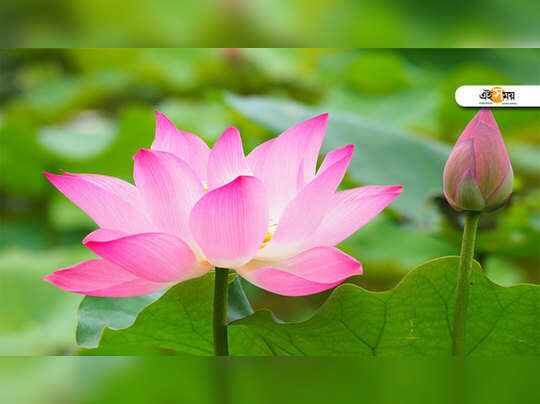 ধন্যবাদ